The Debate on Art and Craft
Similarities between art and craft
Both involve creating
Problem solving
Composition
Design decision
Pattern recognition
According to one perception art and craft can only be determined  by exhibiting the work and what it means out and before the public especially through galleries, museums and publications.
When we judge craft or art to be high or low this opinionated stance stunts the economic, democratic, social and cultural growth of a craftsperson.

The definition of design, craft and art over the last two hundred years have changed and so has  their status in the domain of art and craft. Craft is now occupying an integral position within fine art, fashion, architecture and industrial design.
In Australia craft of exceptional quality of workmanship, uniqueness and refinement show a degree of problem solving, creative intelligence and innovation is classed as “Art Craft”.
In the USA the same creation is called ‘Fine Craft”.
 In the UK there is no distinction in the craft. Everything is lumped together
Part of the problem with defining  an object as “Fine Craft” or “Art: is that the object may be defined as merely  everyday handiwork in one decade and may be praised as art or fine craft in the next.Like The Gee Bend quilts shown above. Made in Australia
In 1970s new craft had become  so integrated with art and indistinguishable from it that they no longer existed as art.An article called “The Concept of Craft” was published the same year. It asked three major questions:
Another artist who played an integral role in defining art was Marcel Duchamp  who placed a urinal in an art gallery and hence questioned whether a piece of commercial ceramic could be termed as art if its environ was changed from the toilet to an art gallery.
Whether Mr. Marcel made the fountain with his own hands or not has no importance. He  Chose  it. 

He took an article of life, placed it so that its useful significance disappeared under the new title and point of view – created a new thought for that object
Crafts of sindh
Crafts Of Sindh
Blue Pottery of Halla
Kashi on tiles
Kashi on pottery
Kashi on wood
Susi
Ajrak
Ralli
Sindhi topis
Hala Pottery
Blue pottery of Hala is very famous.
Hala is a town 30 km from Hyderabad
Painting on tiles, wood and pottery known as Kashi
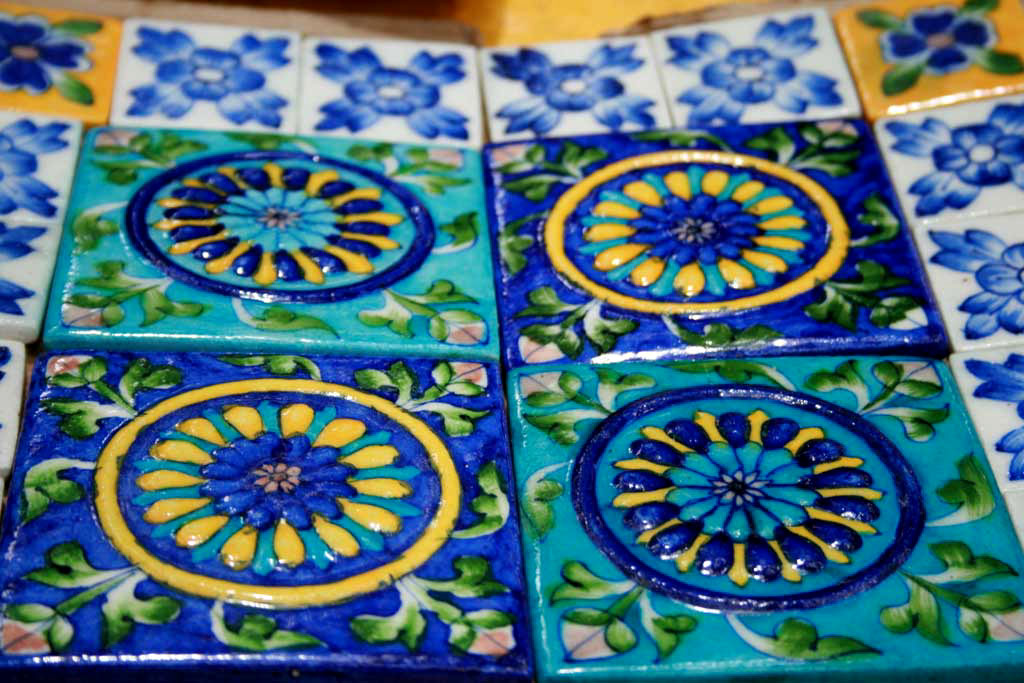 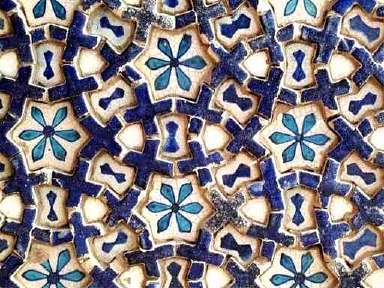 Kashi
Kashi on pottery
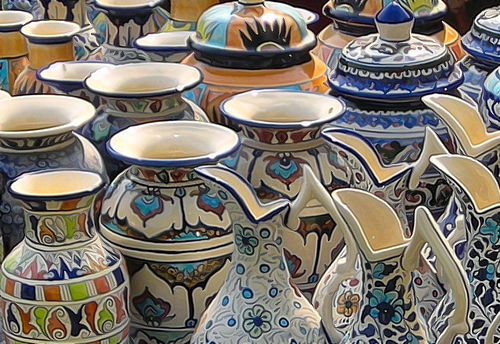 Kashi on wood
Susi – A fabric made in Sindh
A mobile phone carrier made of Susi
Typical Ajrak patterns and colors
Ajrak in contemporary use
Ajrak used on cushions and bed spread as well
Ralli Patchwork quilt
Sindhi Topis
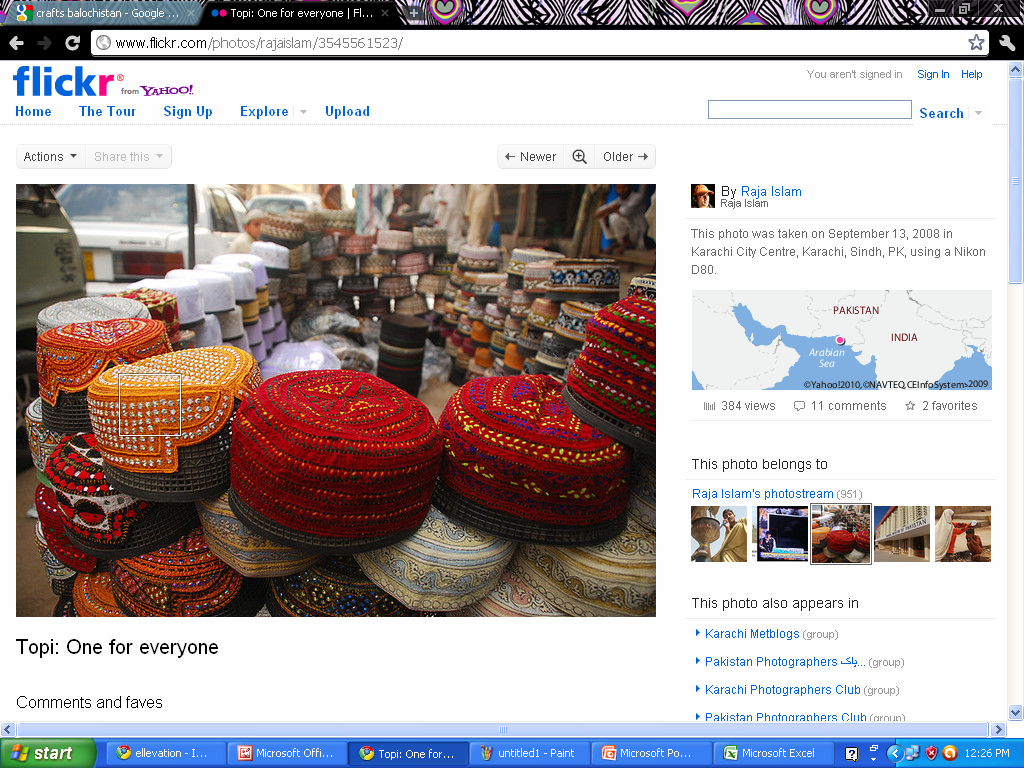 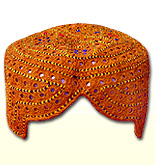 Crafts of PUNJAB
Crafts of Punjab
Phulkari
Wood work
Wooden architecture of Chiniot
Truck art
Khussa
Piris
Parandis
Lungi
Rag dolls
Jewelry of Punjab
Gota Kinari of Multan
Basketry
Phulkari
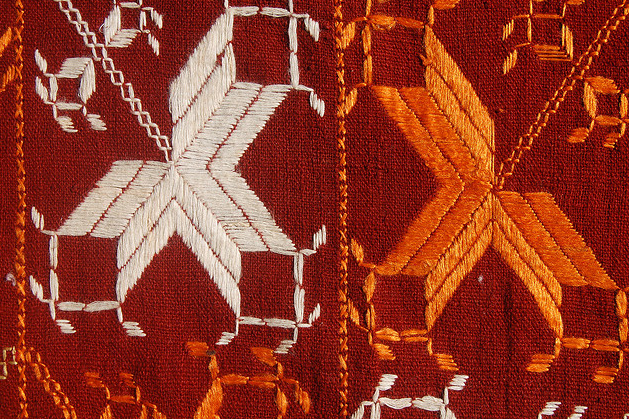 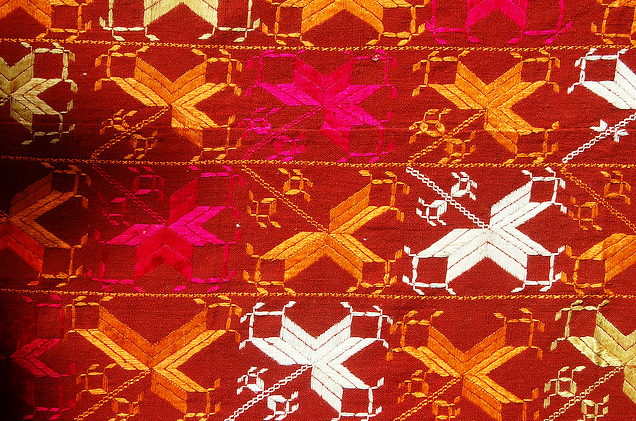 Wedding Phulkari given in dowry and stitched by household women
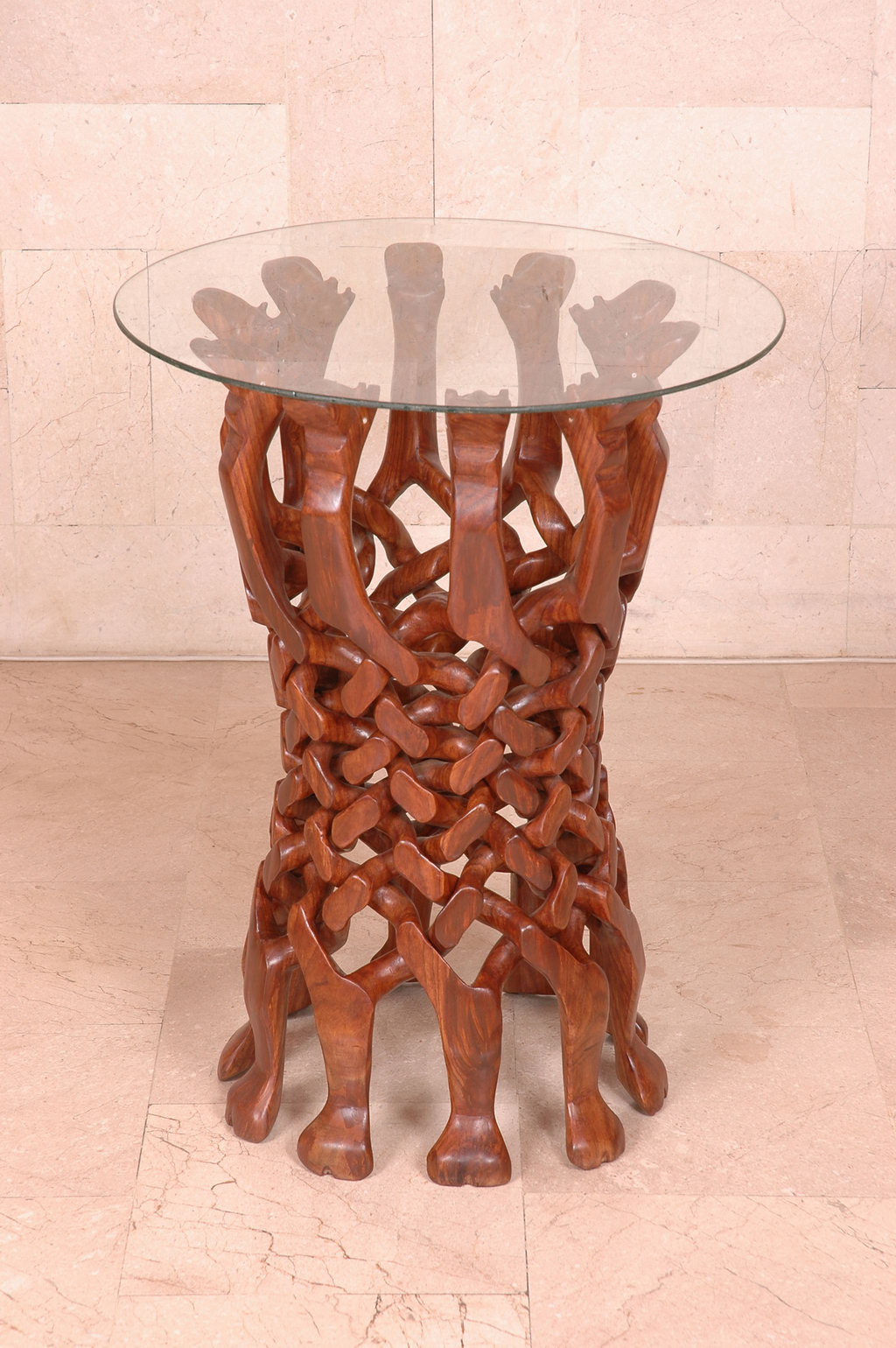 Wood work
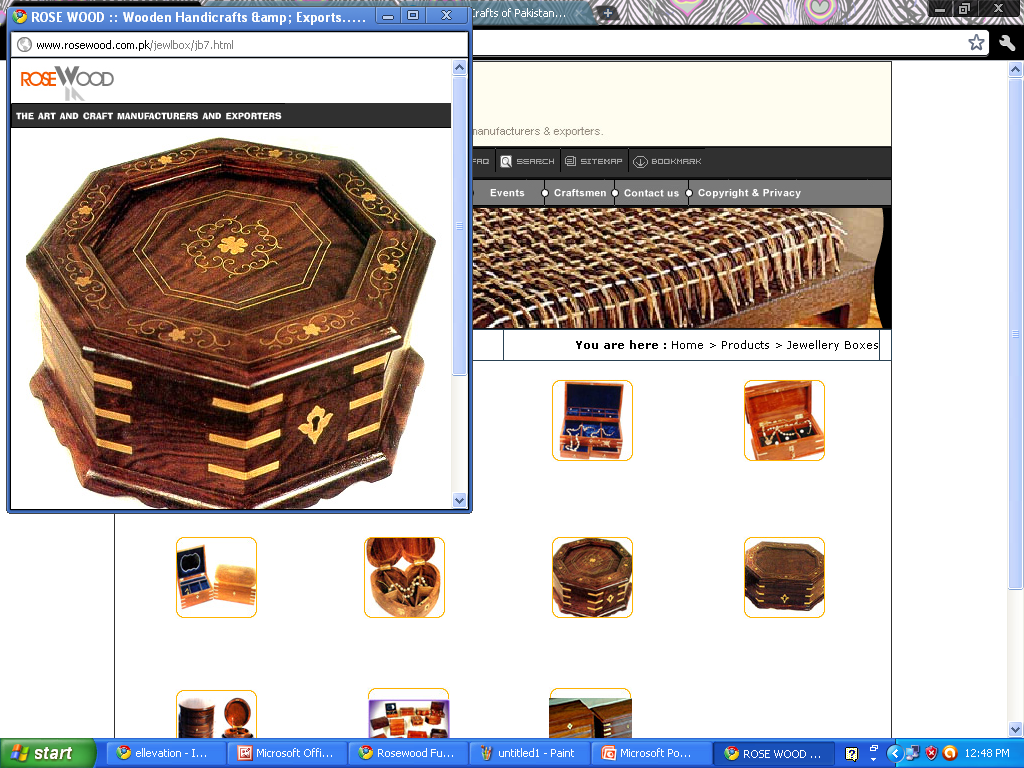 Wooden inlay box
WOODEN BOX WITH BRASS INLAY
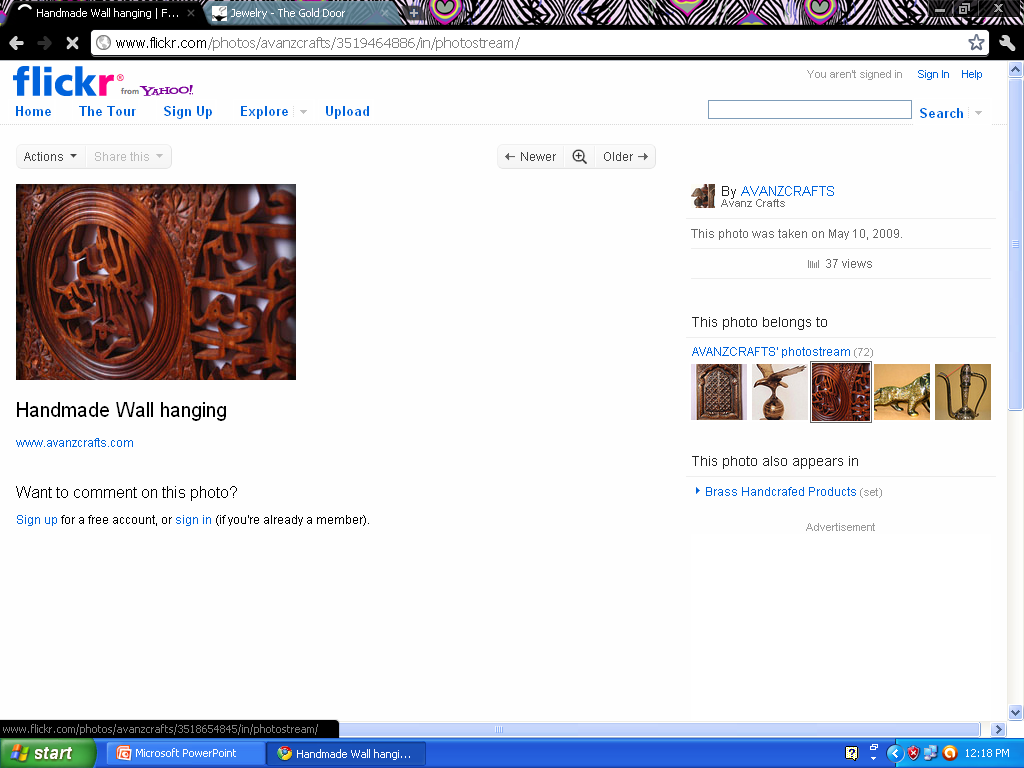 HAND CARVED
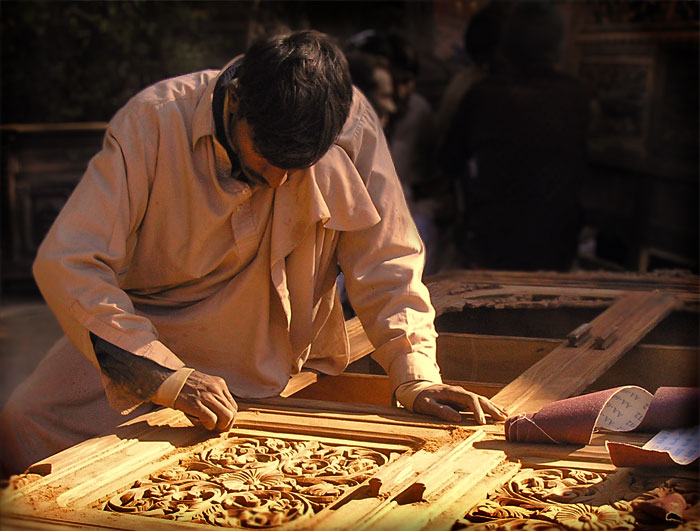 Wooden Craft In Architecture
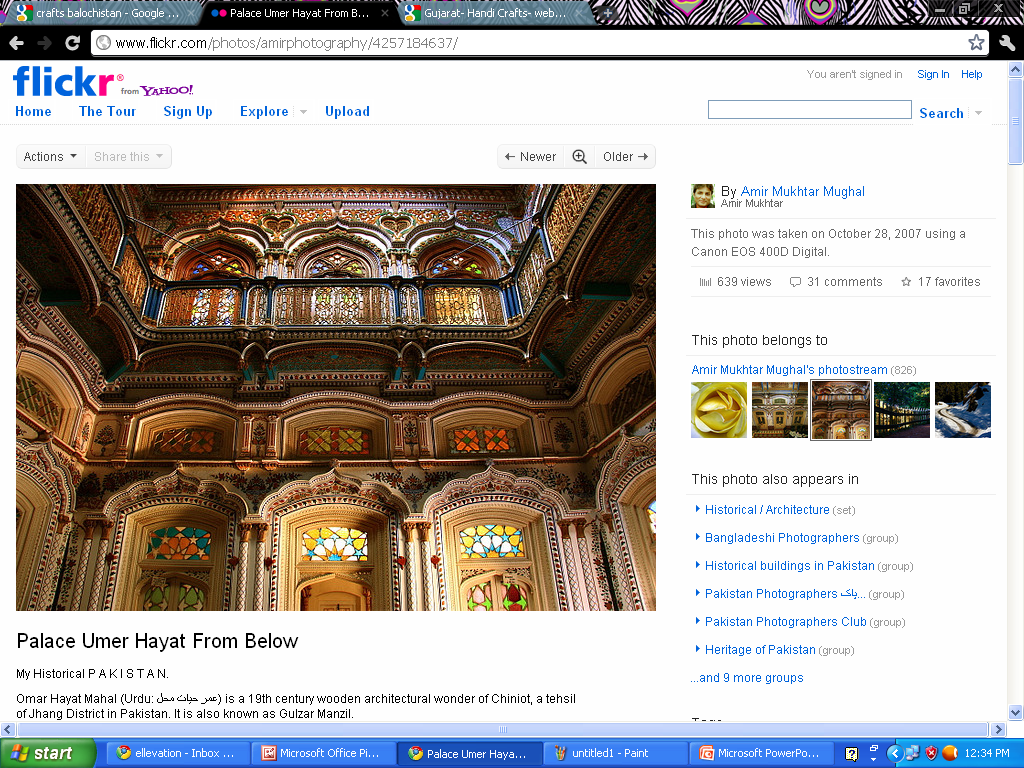 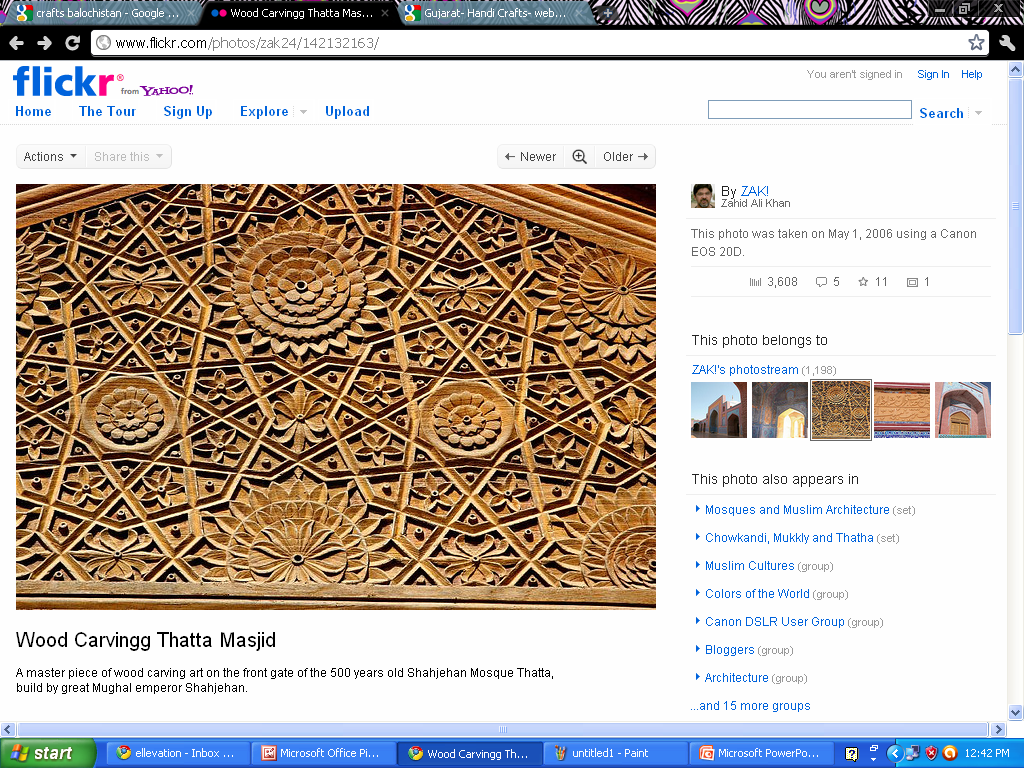 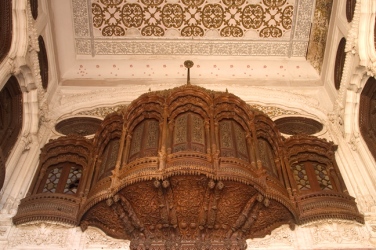 Wood Craft In Truck Art
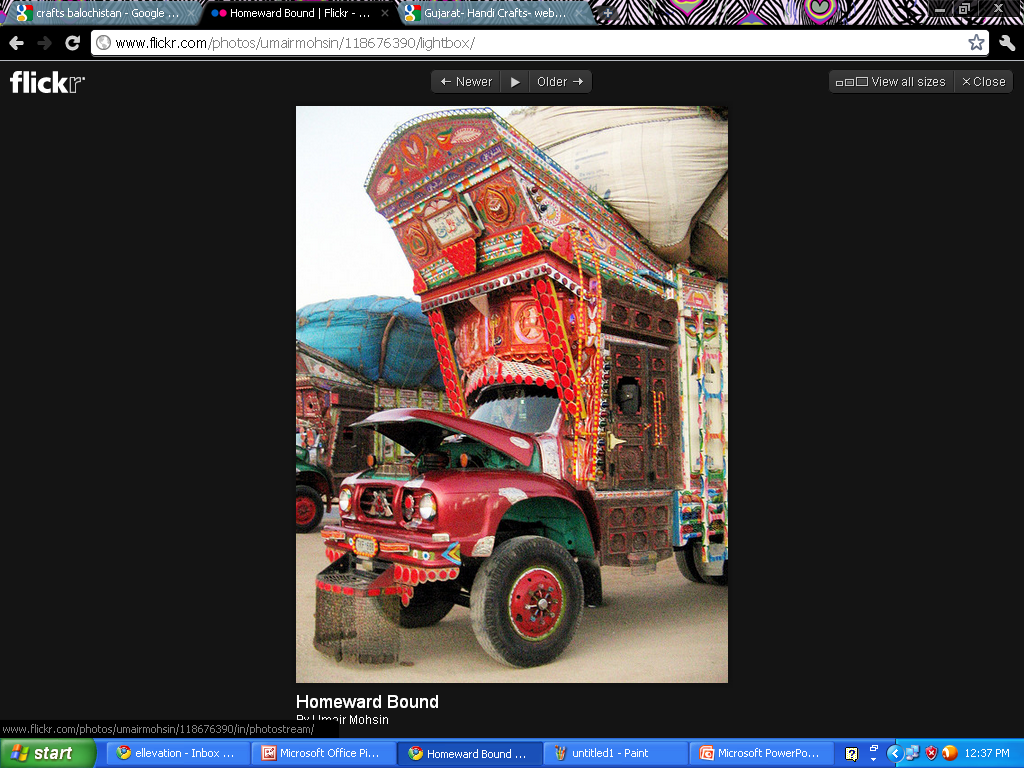 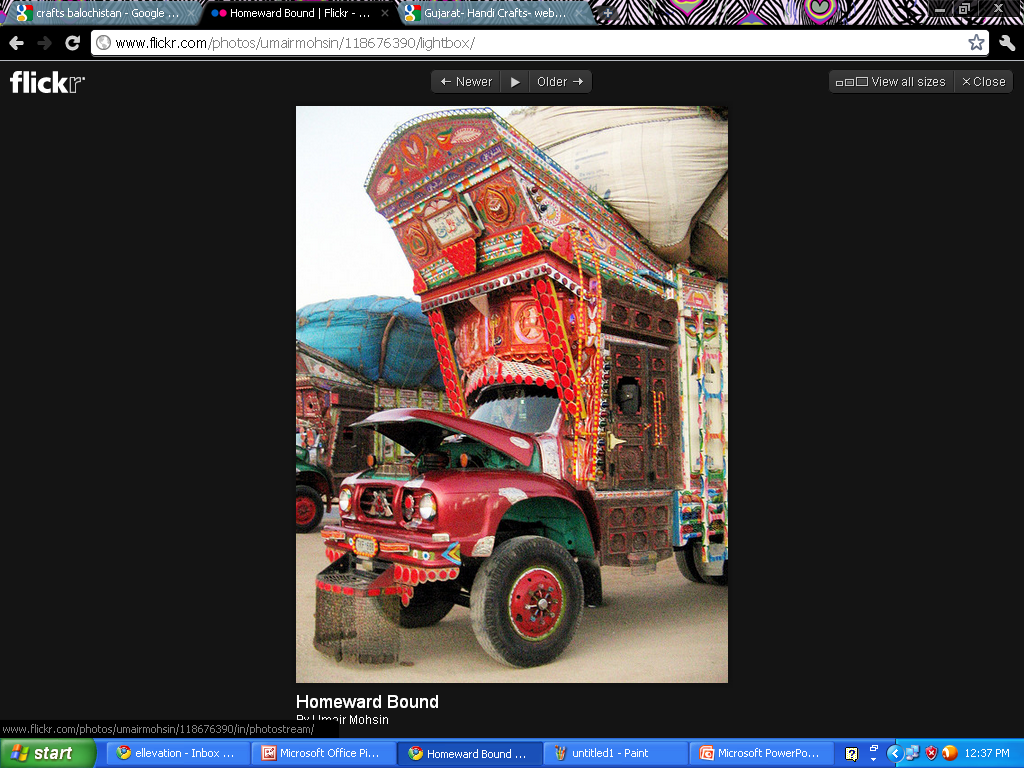 Khussas of Punjab
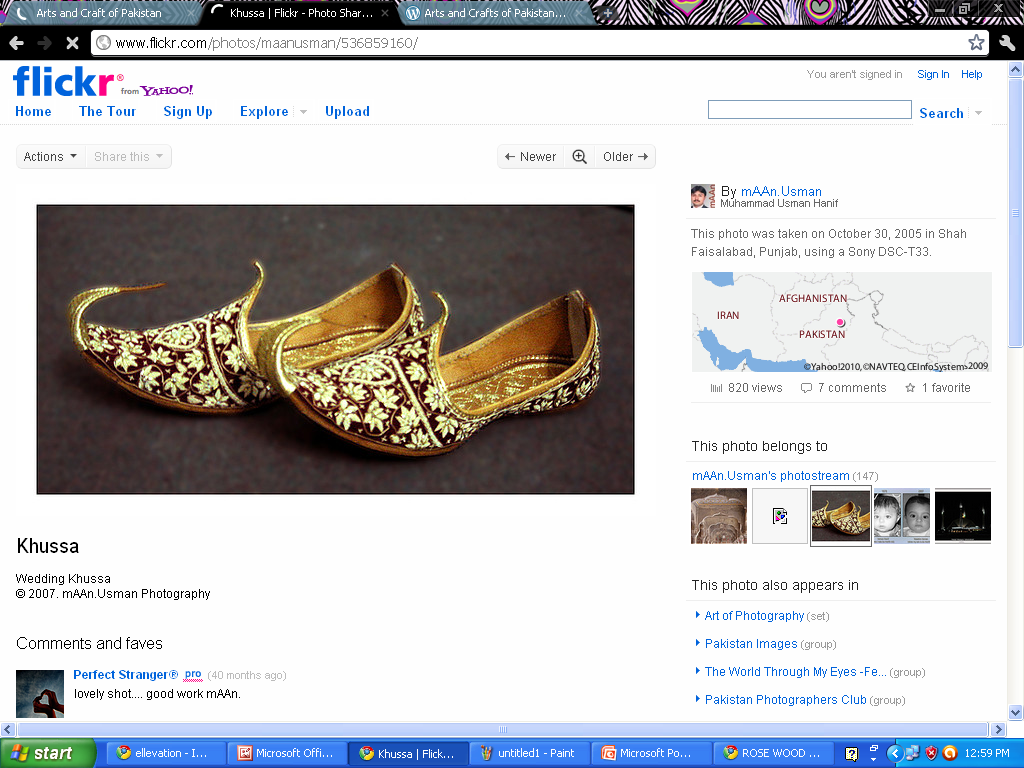 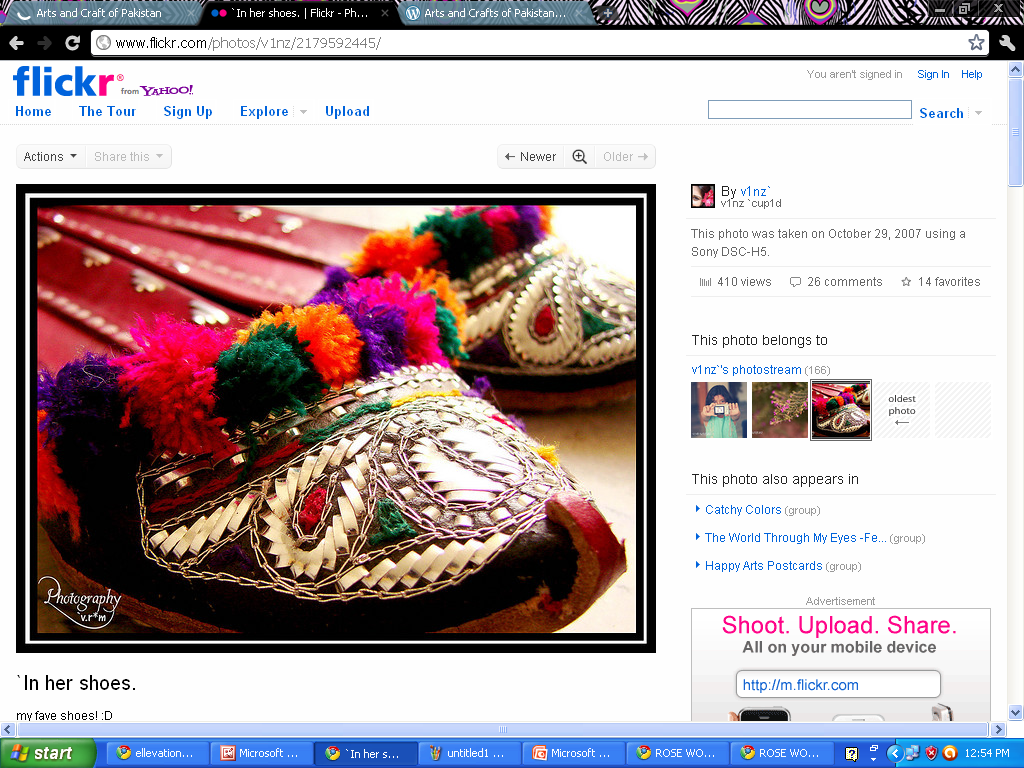 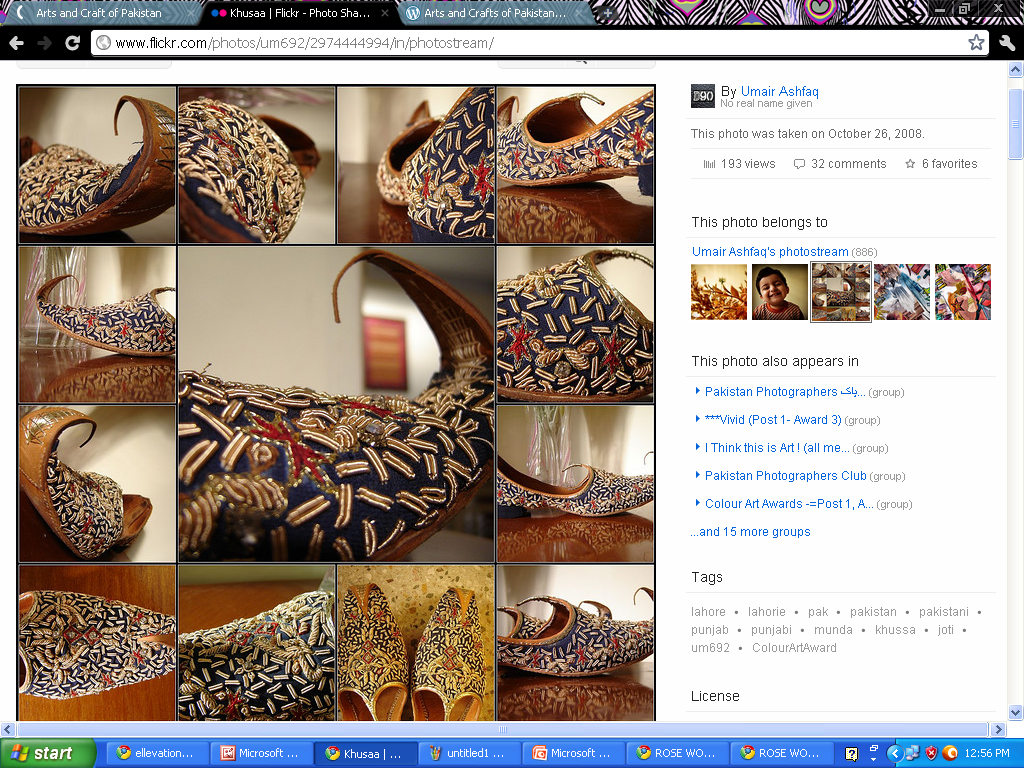 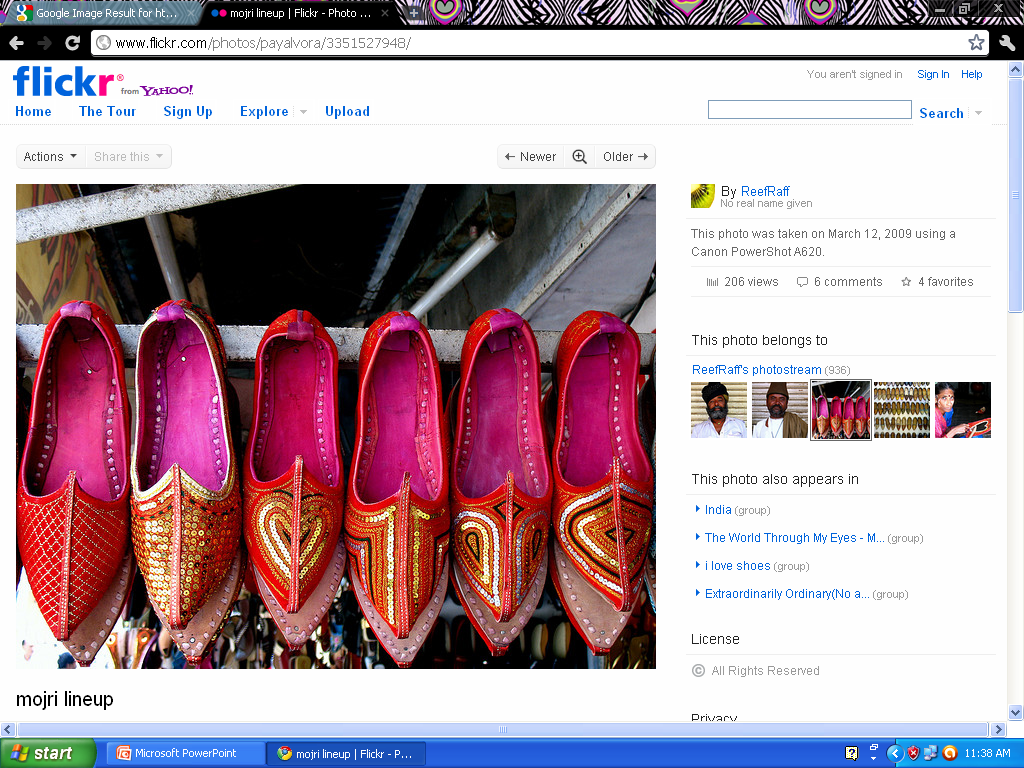 Piris of Punjab
Parandis made in Punjab
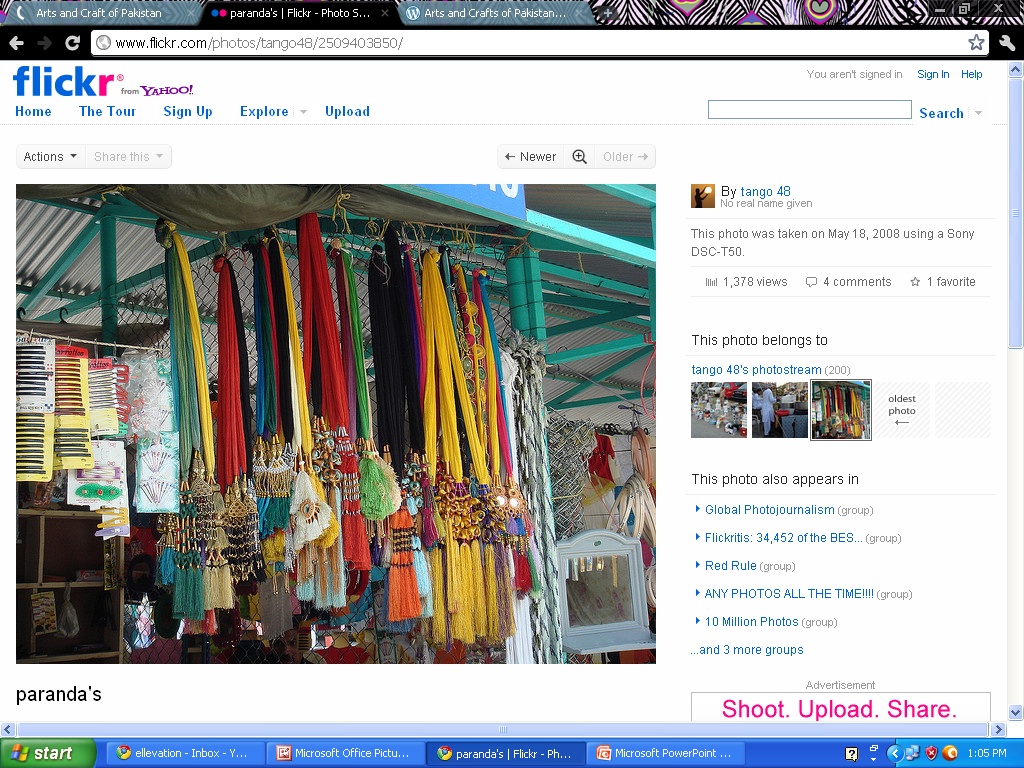 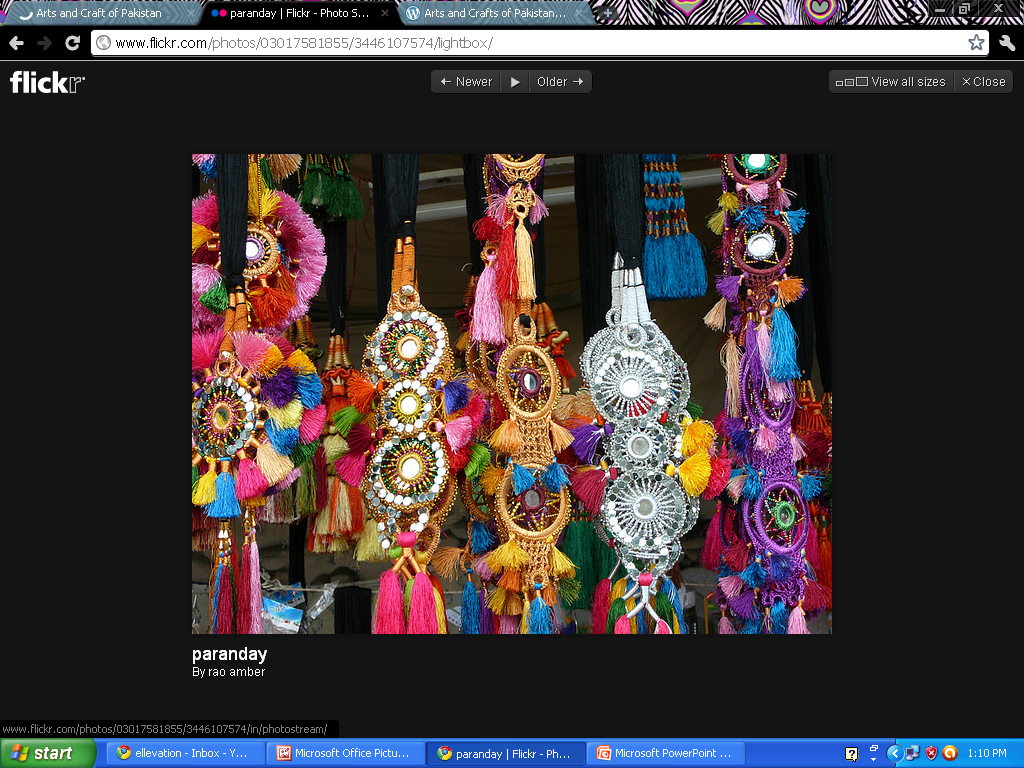 Rag Dolls Made In Punjab
Traditional jewelry made in Punjab
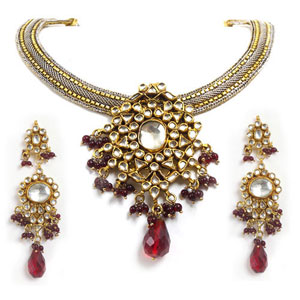 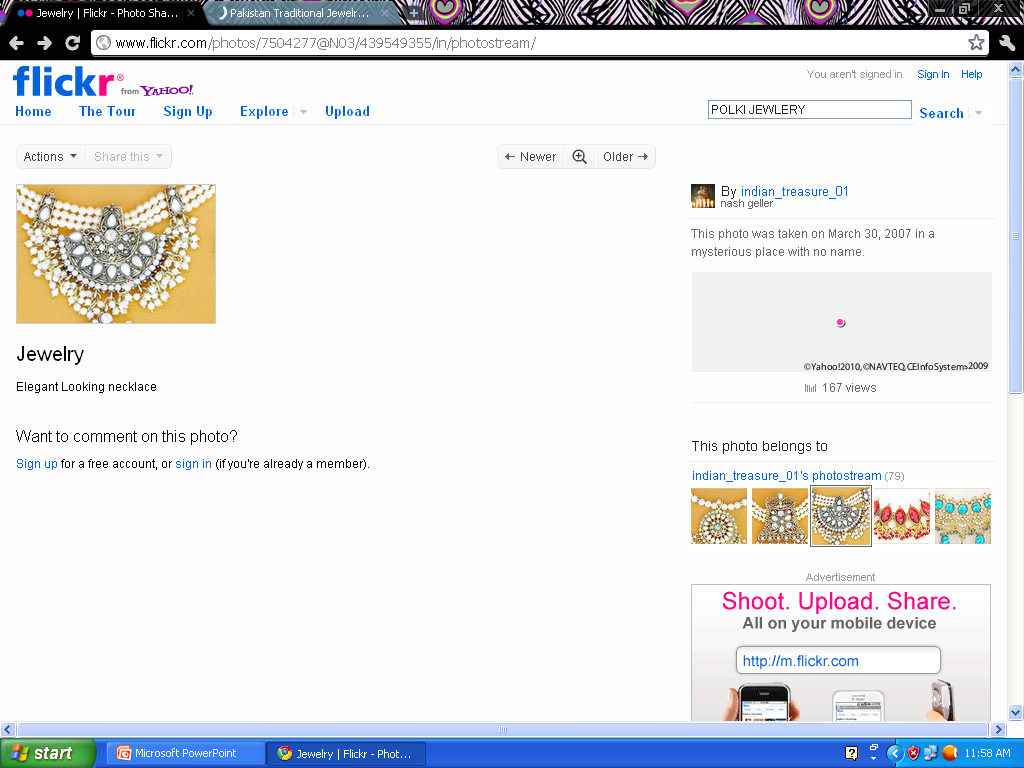 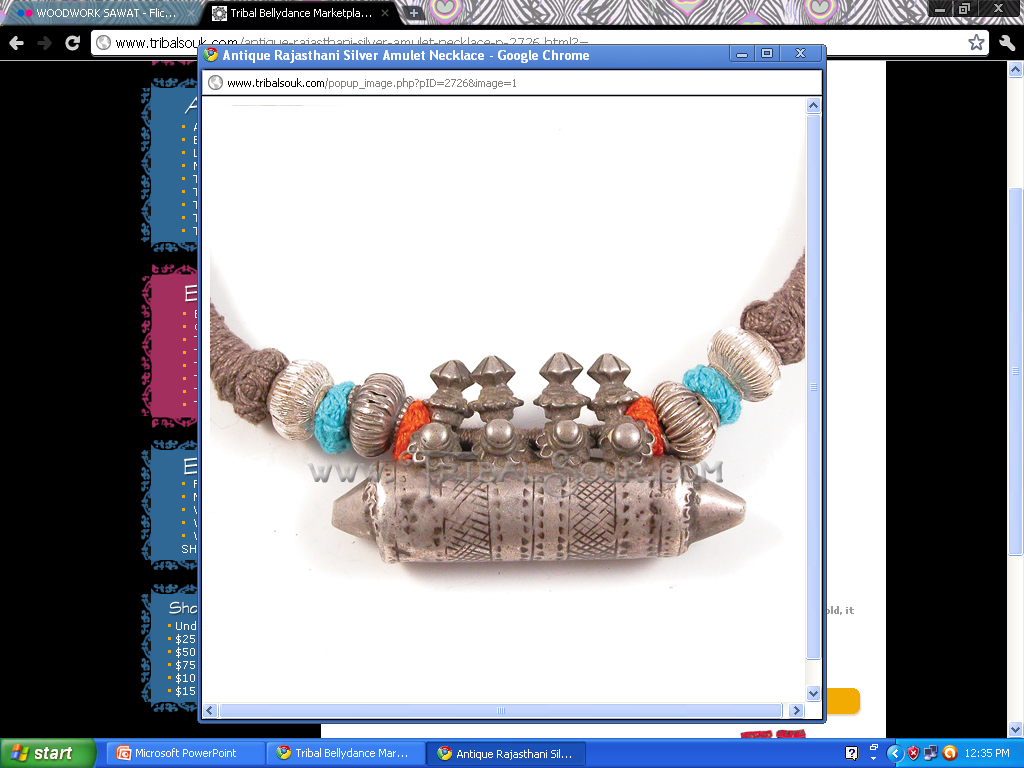 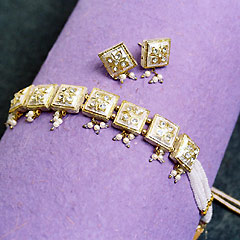 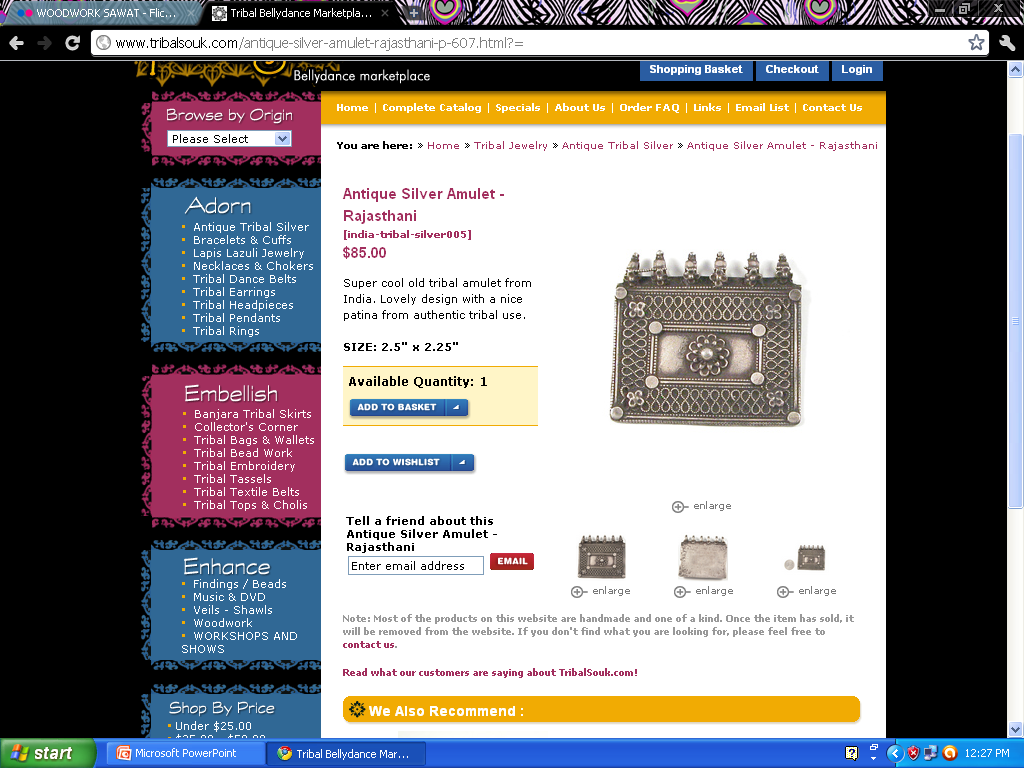 Gota Kinari is done on women's garment in Multan
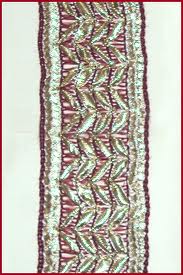 Basketry
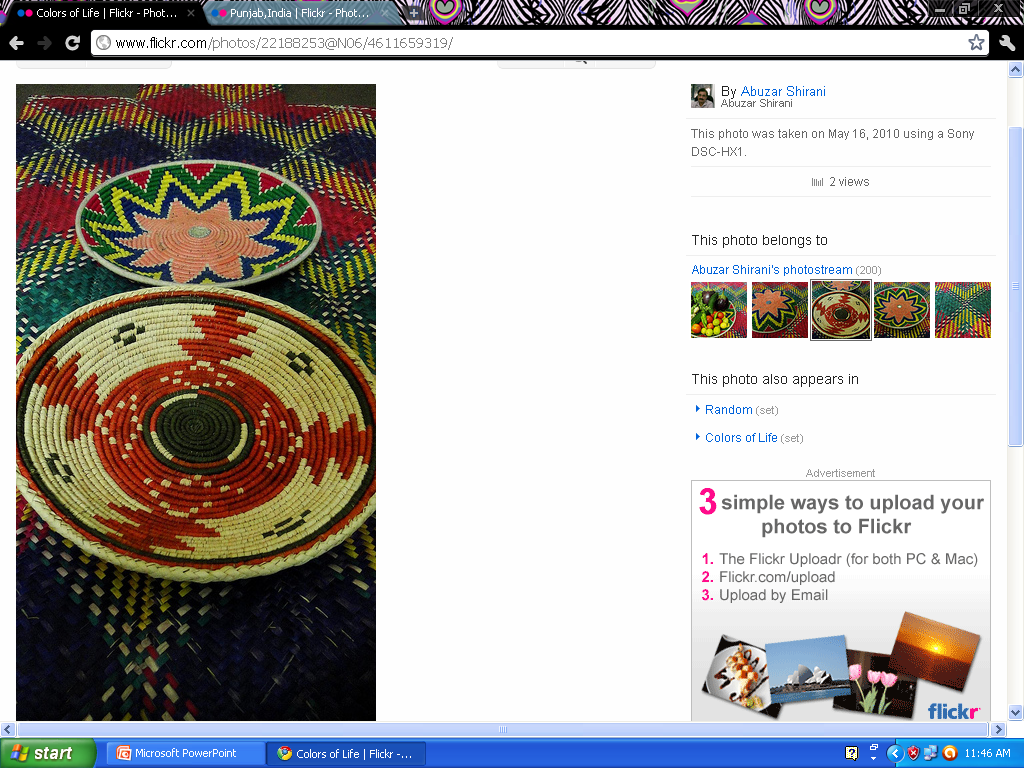 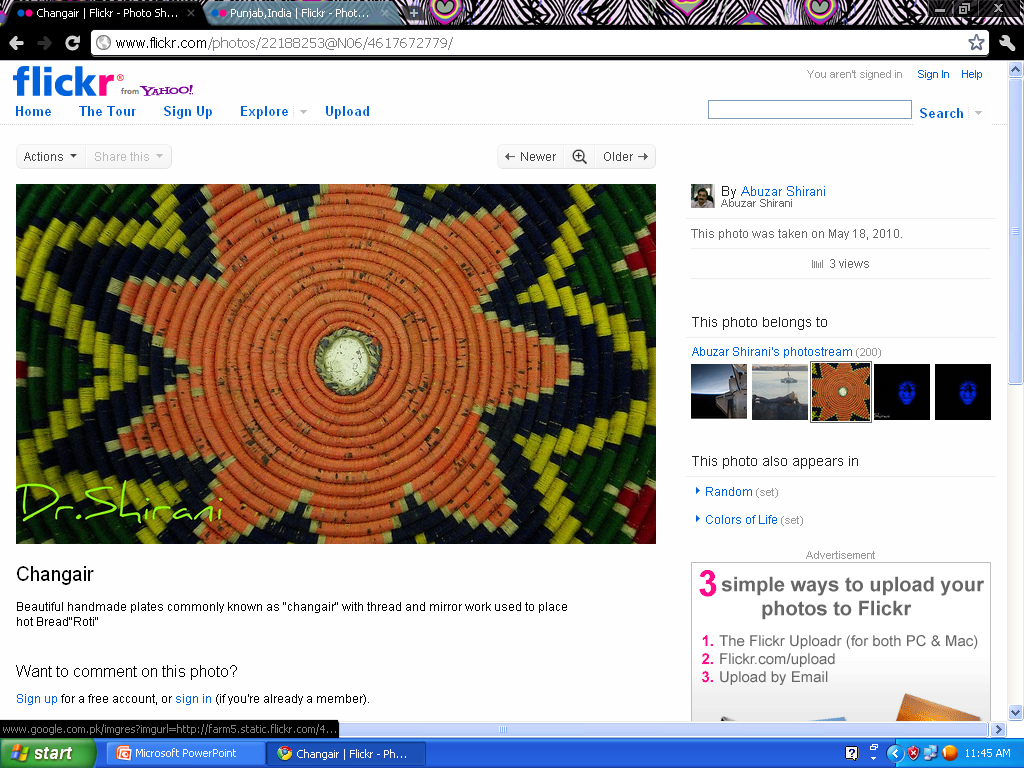 Crafts of KHYBER PAKHTOONKHWA
Craft of NWFP
Brass work of Peshawar
Peshawari Chappal
Pashtun  Woolen carpets
Woodwork of NWFP
Kasheeda
Namda
Gabbah
Brass work of Peshawar
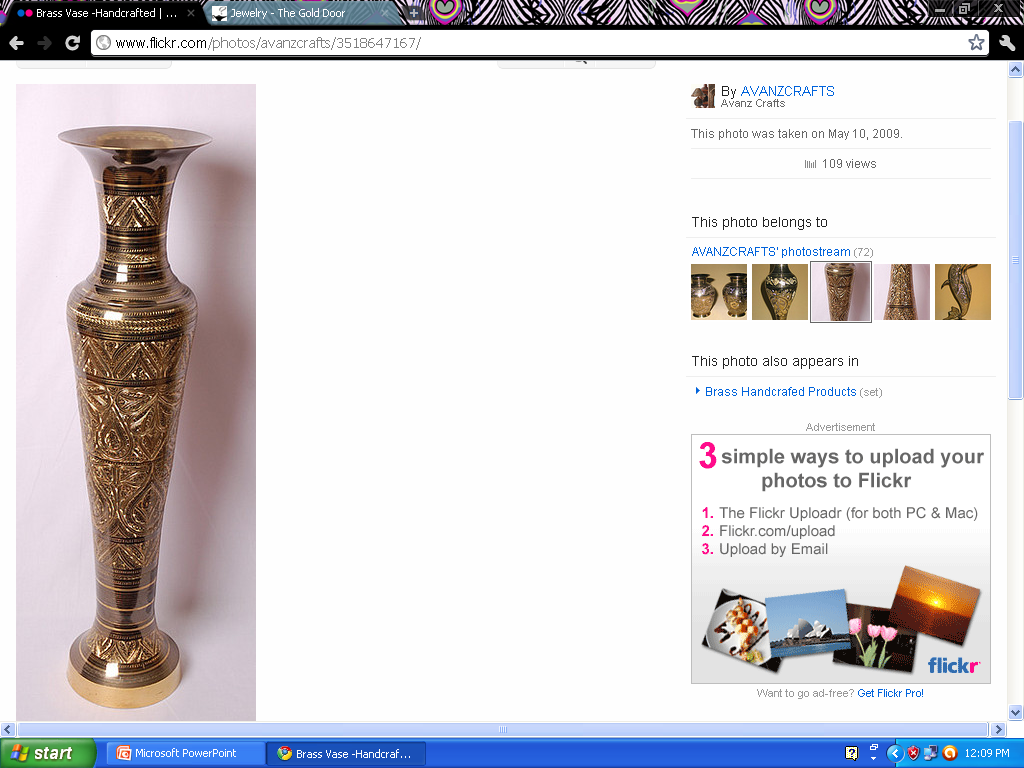 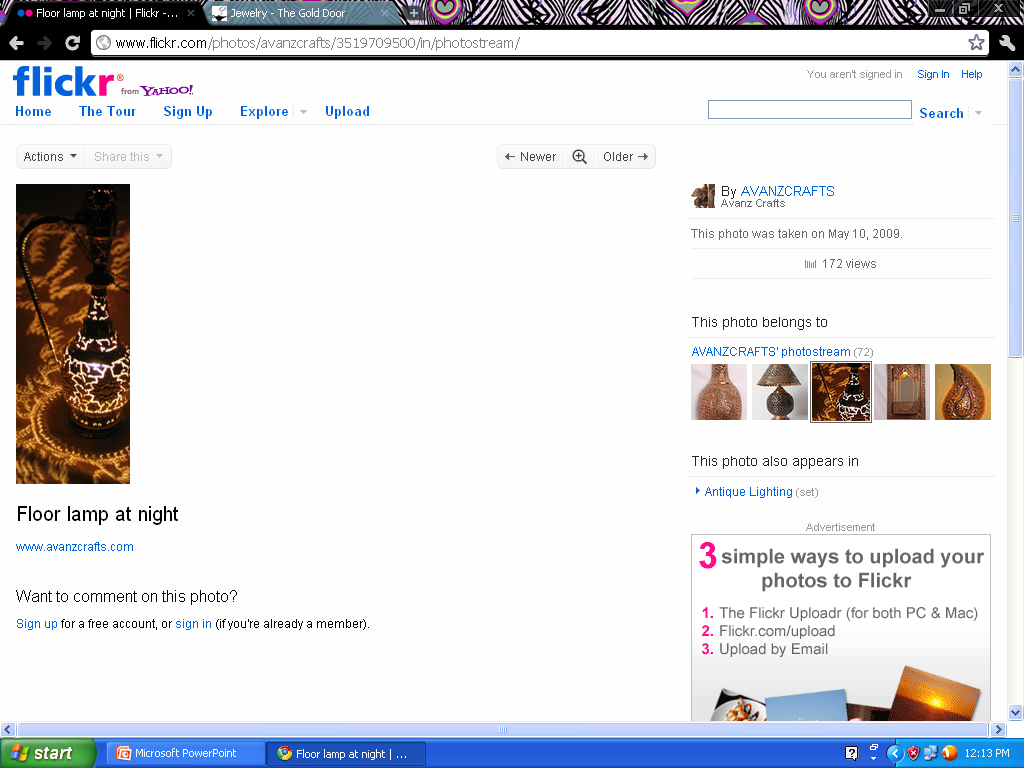 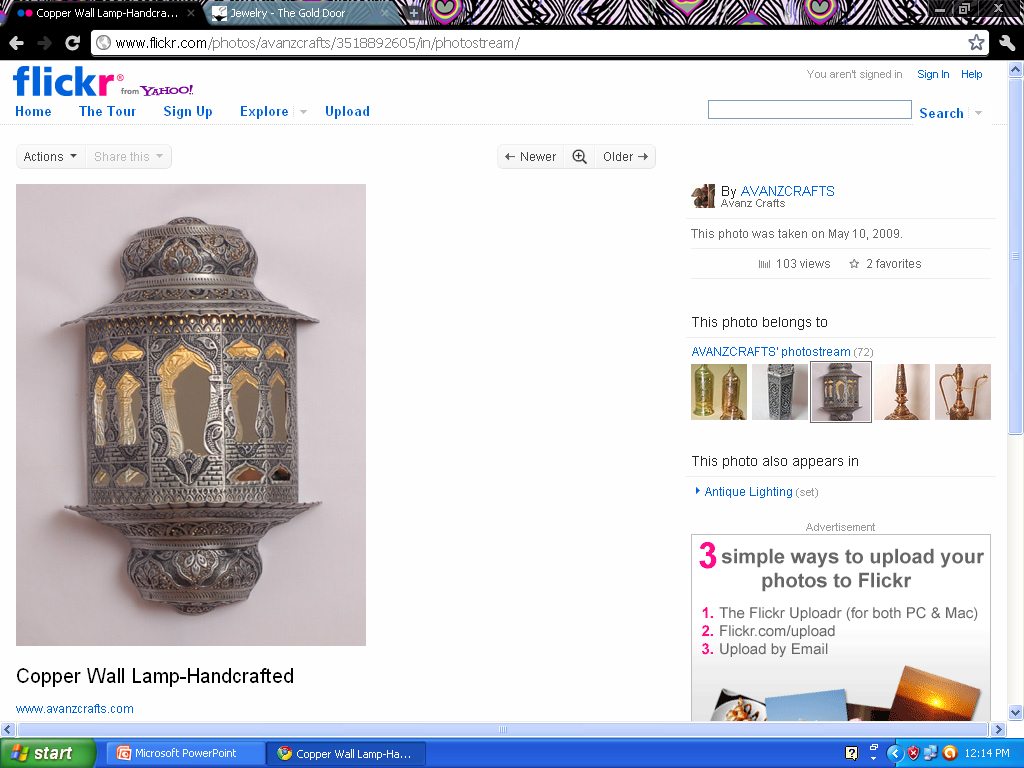 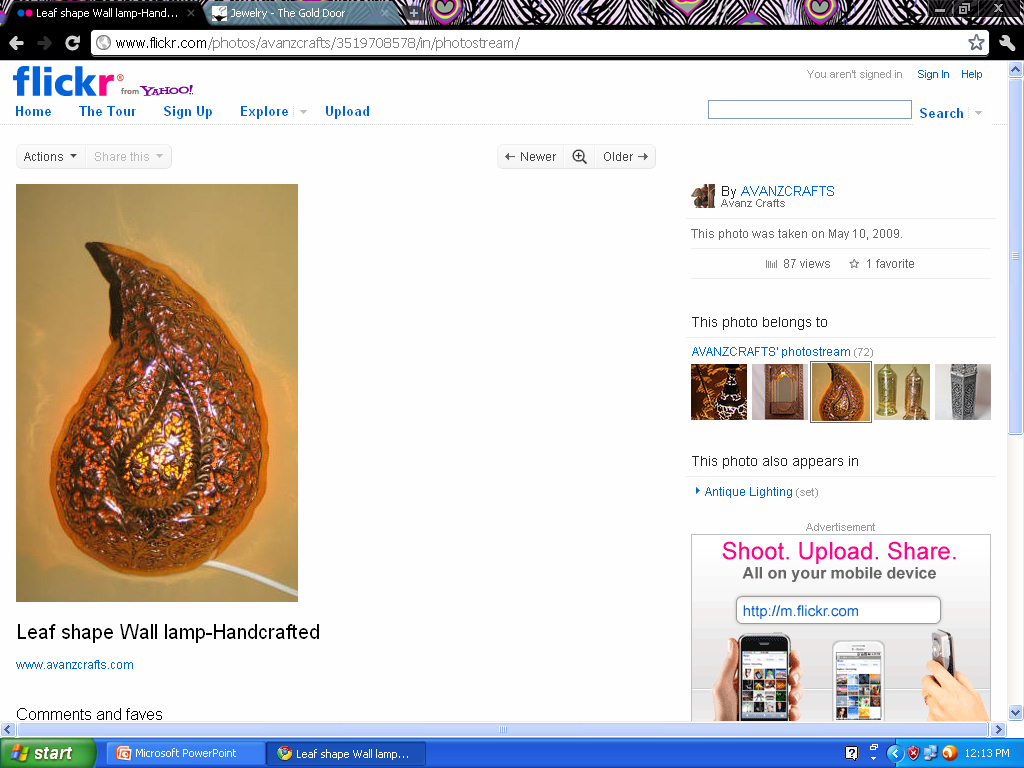 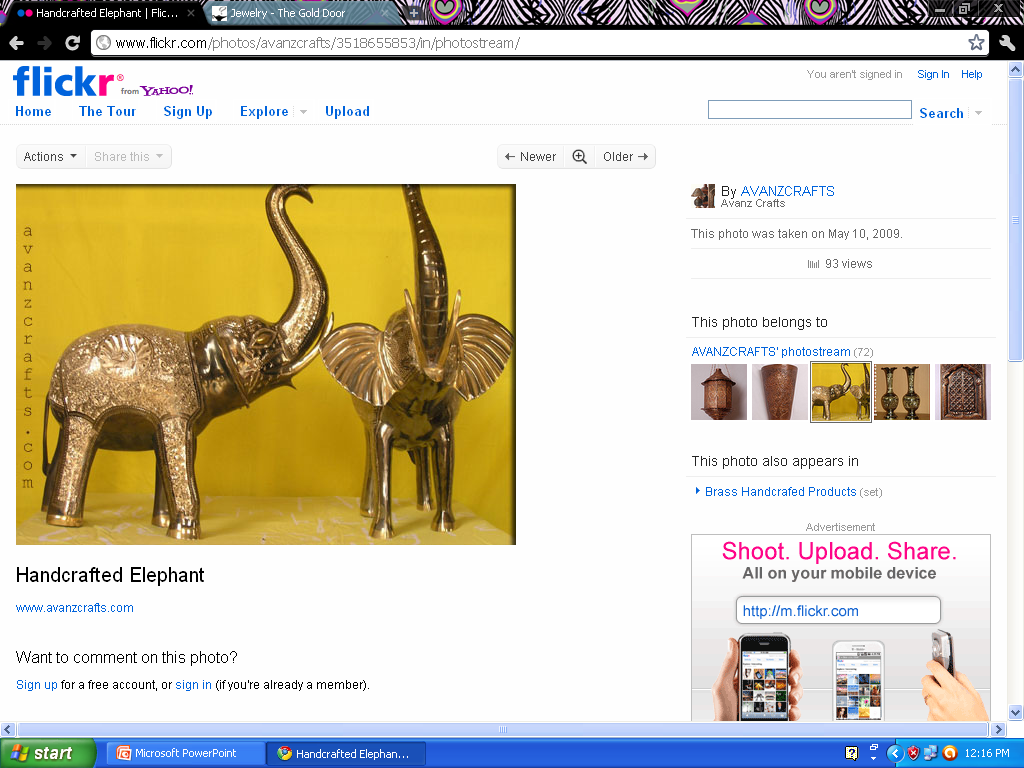 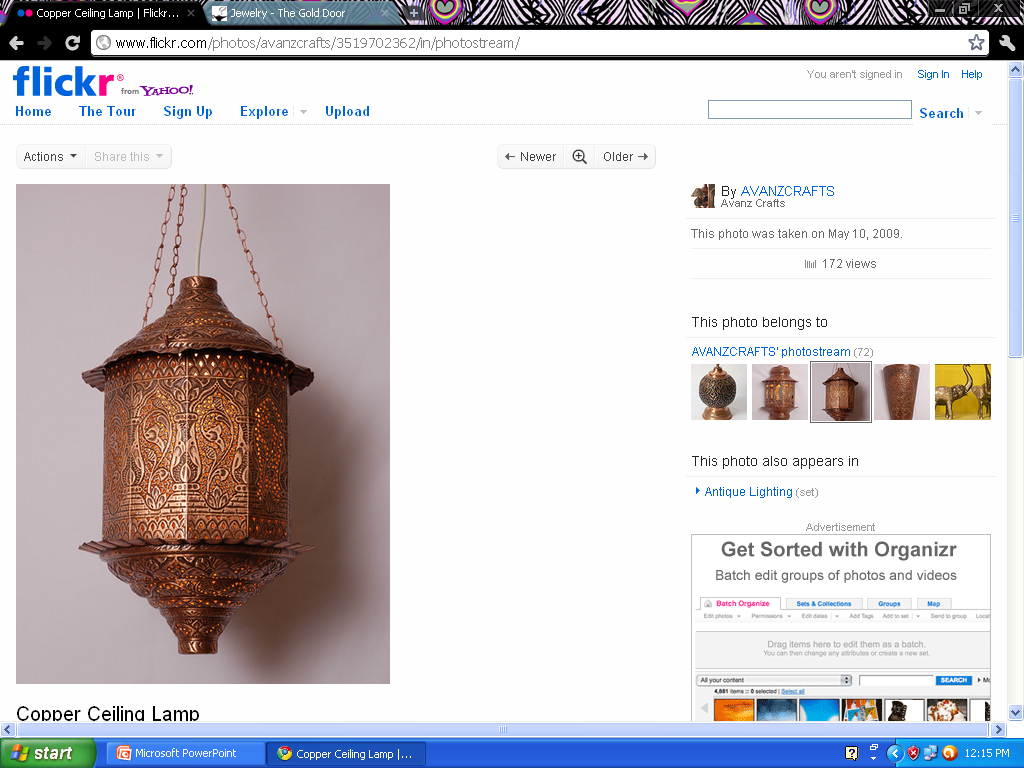 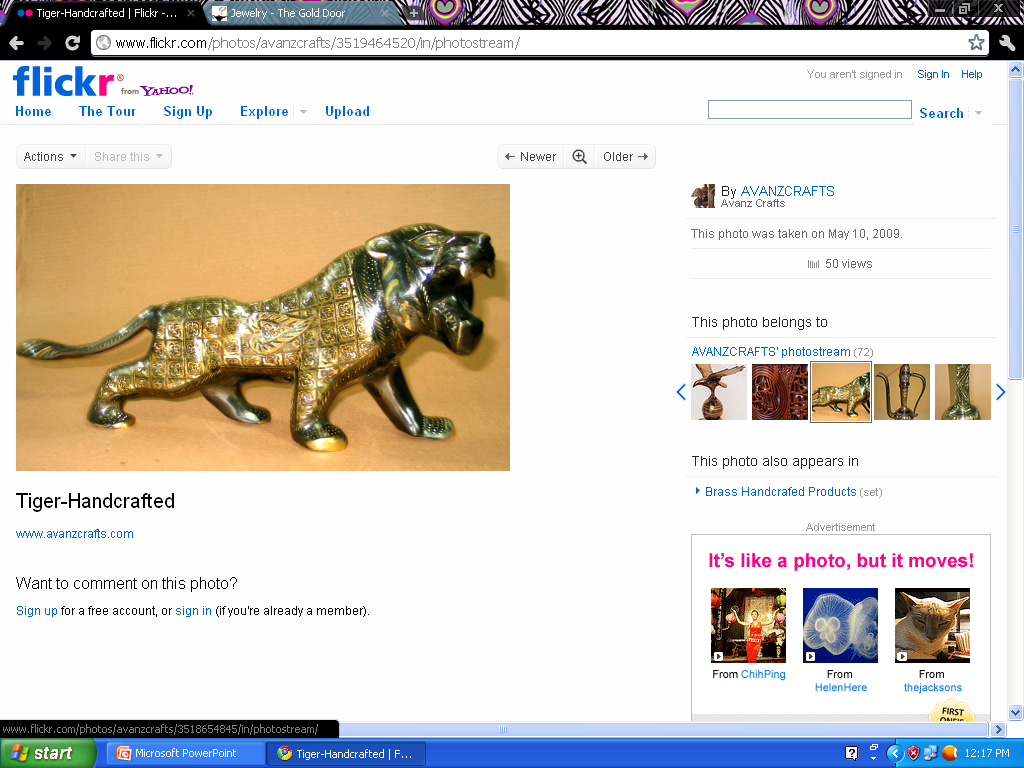 Peshawari Chapals
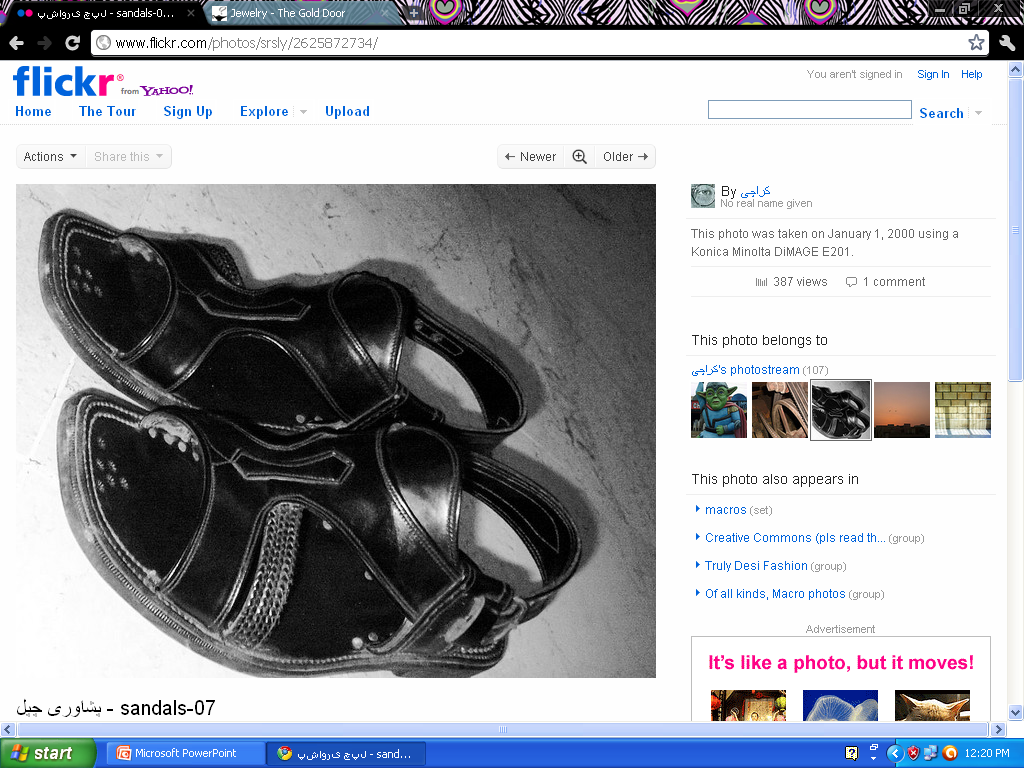 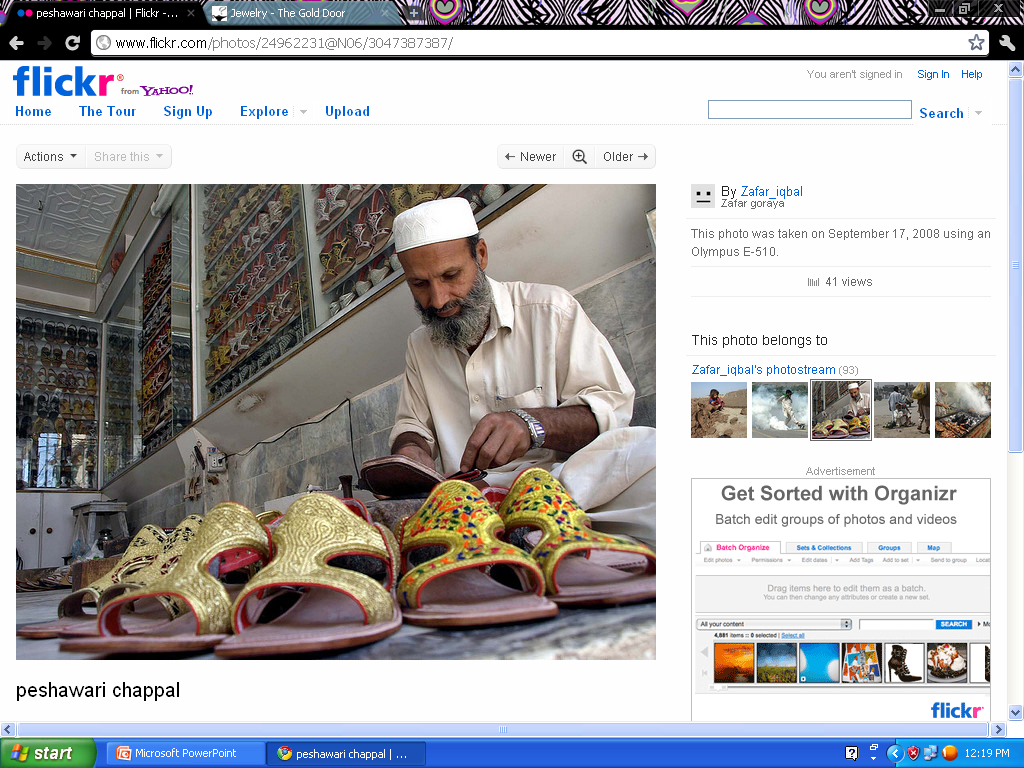 Pashtun woolen carpets woven on special looms called Kady
Wood Work of NWFP
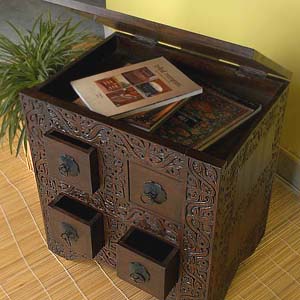 A jumlo is an elaborately decorated, knee length dress from Kohistan in the North West Frontier Province (NWFP) of Pakistan. Jumlos are normally made from black cotton. The dress is made in three main parts, the bodice; long and wide sleeves, and a full skirt.
Kasheeda   Is embroidery done in gold and silver on women attires
Namda
A worker stitching a Namda
NUMDA PATTERNS IN CONTEMPORARY DESIGNS
Two different kinds of Gabbeh
Crafts of baluchistan
Crafts of Baluchistan
Mirror Work
Baluchi Garments
Patch work
Leather work
Afghan Rug
Stone work
Gujj
Mirror work in embroidery
Elaborate mirror work on a Balochi blouse
Elaborate mirror work on a Balochi cushion
Mirror work in embroidery
A traditional Balochi garment with embroidery and mirror work on it.
Traditional Balochi garment with indigenous embroidery on it
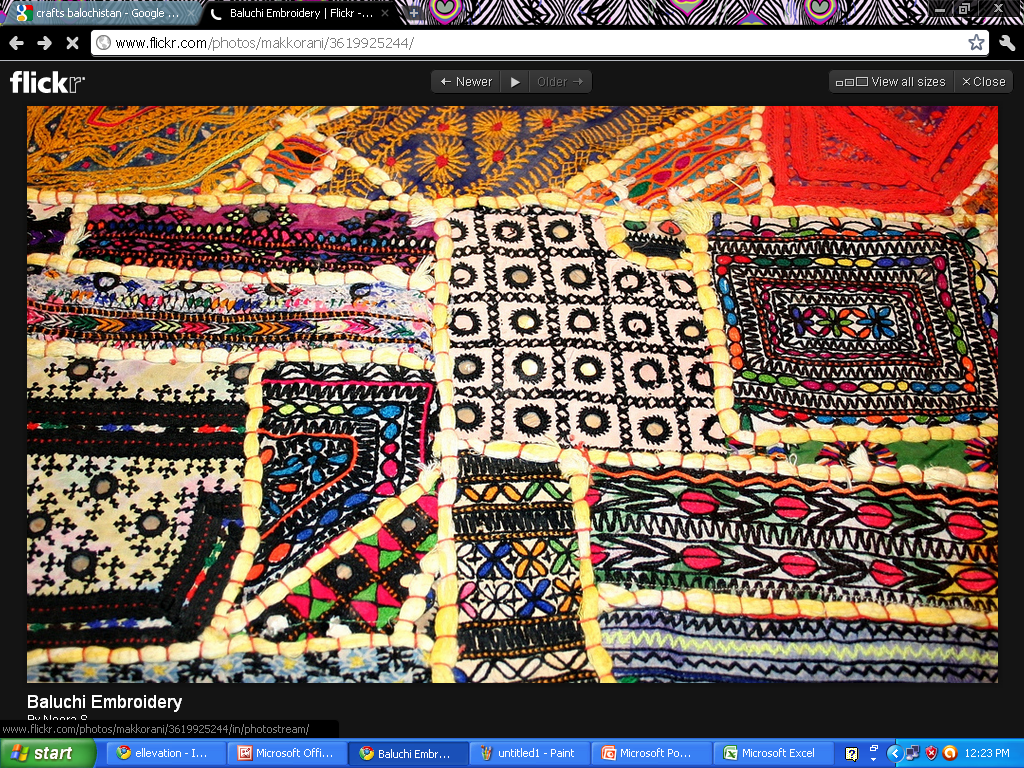 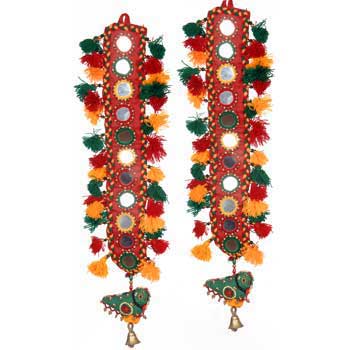 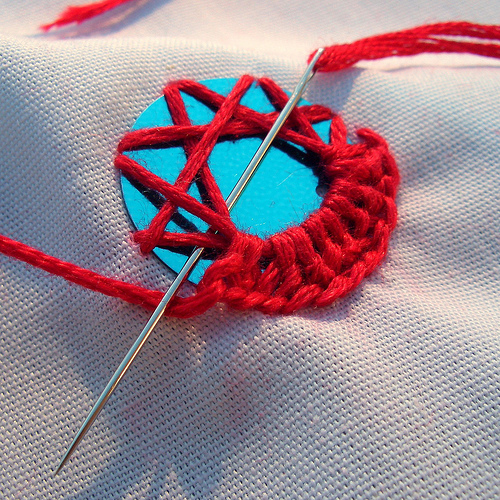 Leather Craft
Leather CHAPPALS made in Baluchistan
Embroidery  on leather cap
Rugs
Afghan style Balochi rugs depicting war scenes
Afghan style rugs made in Baluchistan
Balochi rugs in Afghan style
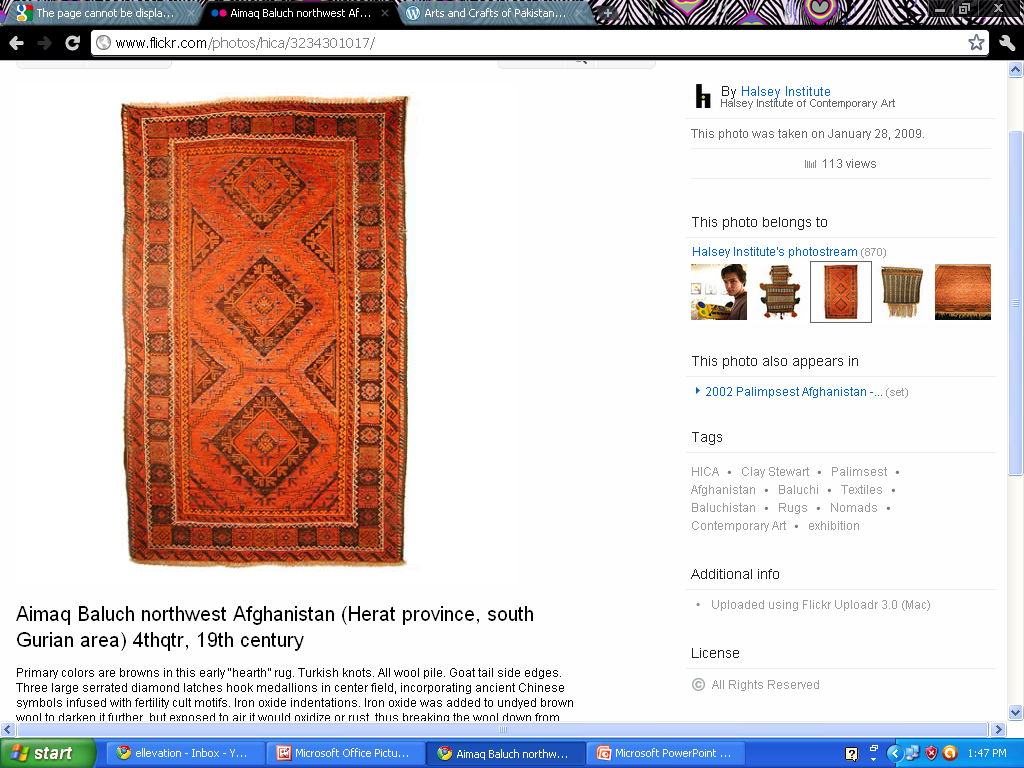 Stone Work
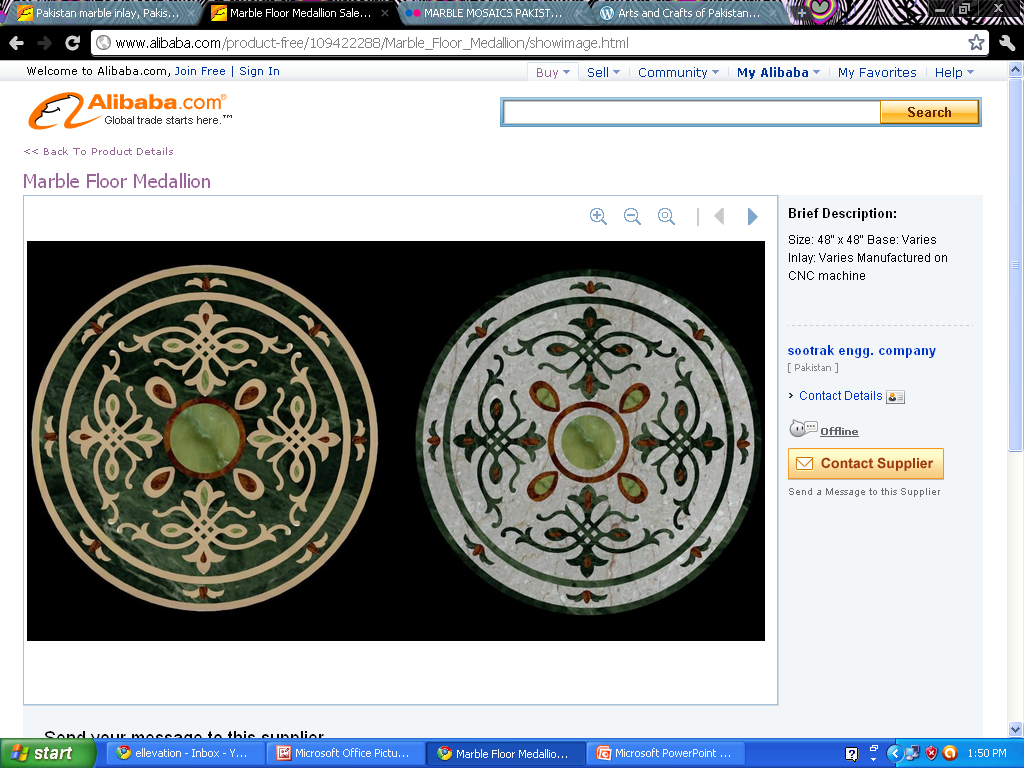 ONYX  work in Baluchistan
Gujj
CRAFTS OF KASHMIR
Pashmina Shawls
Carpets
Chain Stitch Rugs
Kashmiri shawls
Kashmiri carpets
Kashmiri chain stitched rugs
CRAFTS OF SINDH
Ajrak
Ralli
Kashi work(tiles)
Sindhi embroidery